FairRoot framework
Mohammad Al-Turany
(GSI-Scientific Computing)
This Talk:
Introduction 
Database redesign 
Building and testing system
Online  reconstruction and analysis 
Transport data using message queuing technology 
Test beams support
Support direct communication with  DAQ Systems
Summary
5/18/13
M. Al-Turany,  ACAT 2013, Beijing
2
What is  FairRoot Framework? And why it is needed?
Simulation-, Reconstruction-, and Analysis-Framework (not only) for the FAIR experiments
2003 started as 2 person project for the CBM experiment at FAIR
Long list of base and/or ready to use modules and base classes of needed by the particle experiments
http://fairroot.gsi.de
5/18/13
M. Al-Turany,  ACAT 2013, Beijing
3
Initially designed and implemented for CBM collaboration at GSI with following goals :(2003)
Decouple the detector simulation description from the simulation engine 
Use different simulation engines (Geant3, Geant4, …) with the same user code (Virtual Monte Carlo)
Reuse existing software and tools, use standards as much as possible
Code should run on all platforms
The Framework should be 
Easy to install
Easy to use 
Should allow fast development cycles
Flexible to easily change experimental setup 
Extensible for new developments
5/18/13
M. Al-Turany,  ACAT 2013, Beijing
4
FairRoot : Timeline
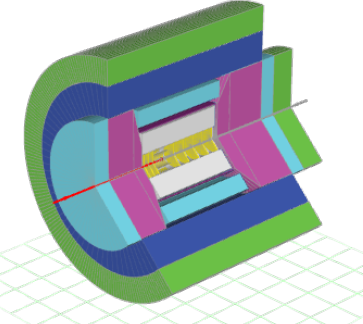 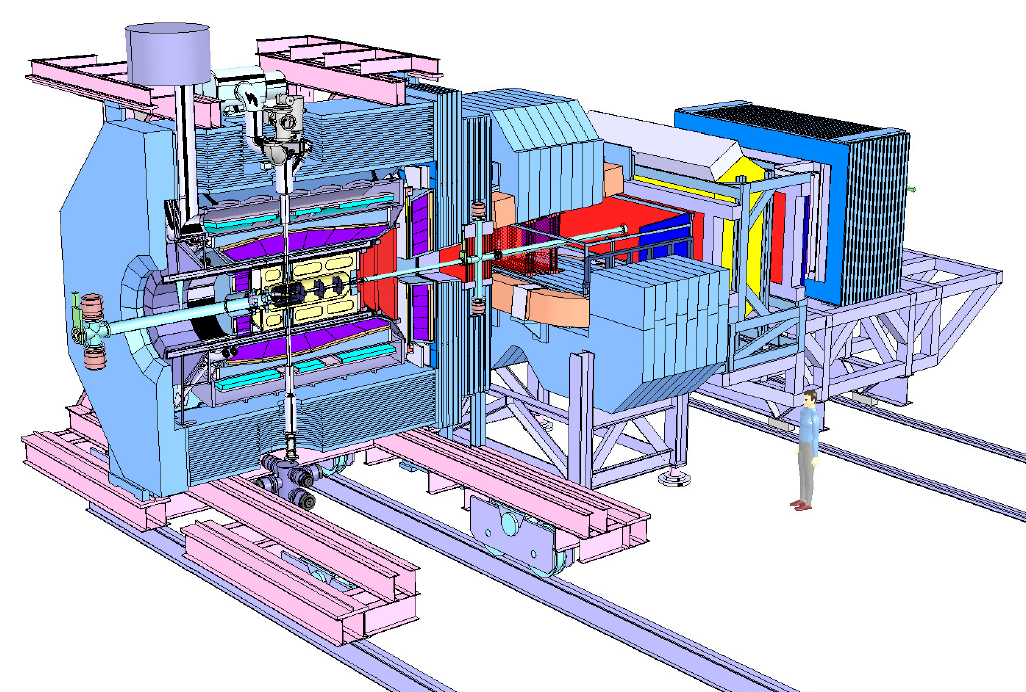 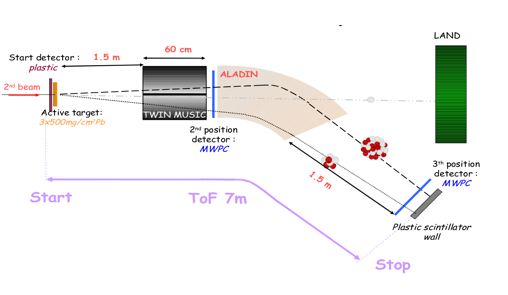 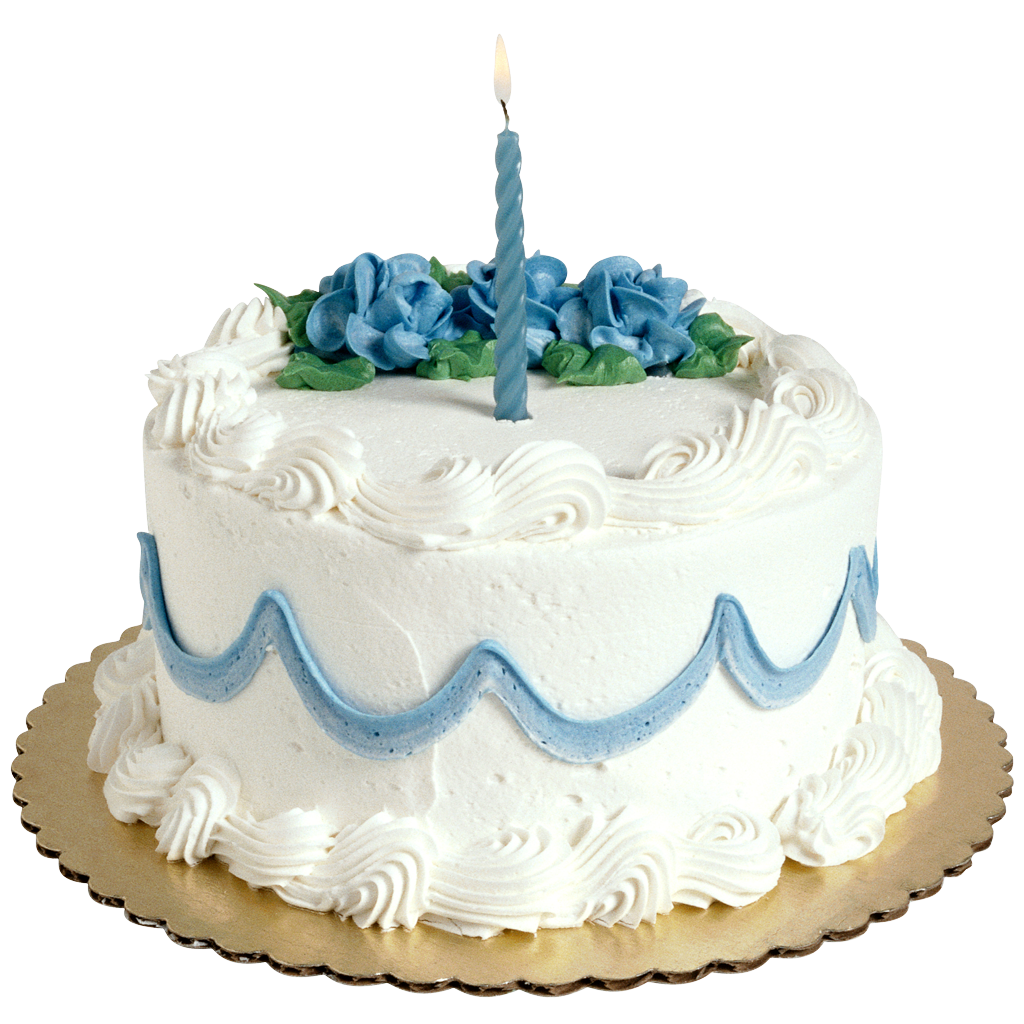 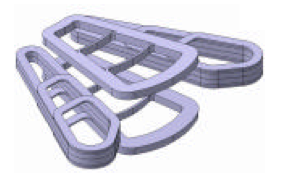 Start testing the VMC  concept for CBM
Panda decided to join->
FairRoot: same Base package for different experiments
SOFIA (Studies On Fission with Aladin)
EIC (Electron Ion Collider BNL)
EICRoot
R3B joined
2013
2010
2004
2012
2006
2011
ENSAR-ROOT
Collection of modules used by structural nuclear phsyics exp.
First Release of CbmRoot
MPD (NICA) start also using FairRoot
GEM-TPC seperated from PANDA branch (FOPIRoot)
ASYEOS joined
(ASYEOSRoot)
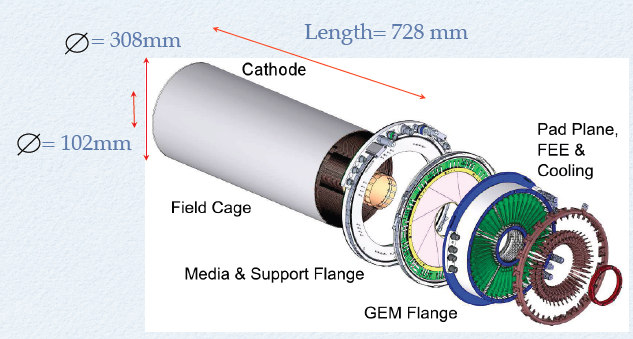 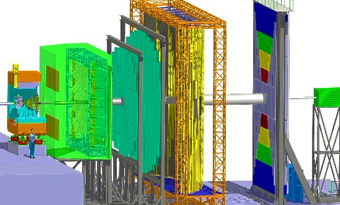 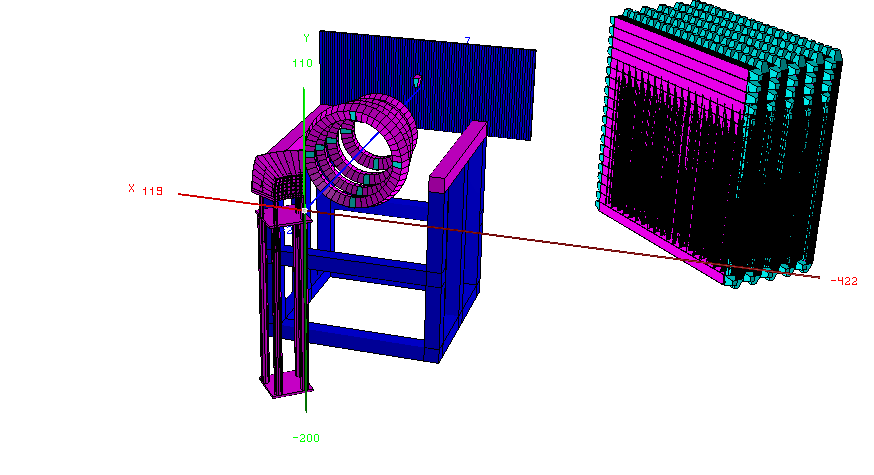 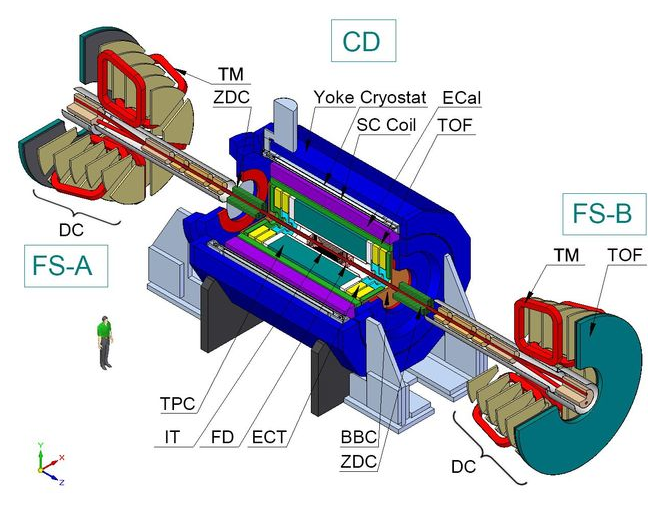 5/18/13
M. Al-Turany,  ACAT 2013, Beijing
5
Design
CbmRoot
R3BRoot
SofiaRoot
MPDRoot
PandaRoot
AsyEosRoot
FopiRoot
EICRoot
FairRoot
Run Manager
IO Manager
MC Application
Event Display
Runtime DB
DB Interface
Task
Magnetic Field
Module
Detector
Event 
Generator
…
…
Root
Libraries
Cint
ROOT IO
TTree
TGeo
TVirtualMC
TEve
Proof
Geant4
Genat4_VMC
Geant3
VGM
5/18/13
M. Al-Turany,  ACAT 2013, Beijing
6
Florian Uhlig                                        ROOT Users Workshop, Saas Fee
13.03.13
…
…
R3BRoot was presented today in Track 2:
http://indico.ihep.ac.cn/contributionDisplay.py?contribId=43&confId=2813
FairRoot Developers:
Core Team:
Student:
Dennis Klein (finished 02.2013)
Alexey Rybalchenko  (EE)
Mohammad Al-Turany         SC
Denis Bertini                           SC
Florian Uhlig                           CBM / SC
Radek Karabowicz                 PANDA / SC
Dmytro Kresan                       R3B/ SC
Tobias Stockmanns               PANDA
long list of people who have contributed pieces of code to FairRoot since the project started end of 2003
People participated 
to major features:
Ilse König                        HADES
Volker Friese                   CBM
Olaf Hartman                  PANDA
5/18/13
M. Al-Turany,  ACAT 2013, Beijing
7
Database Re-Design
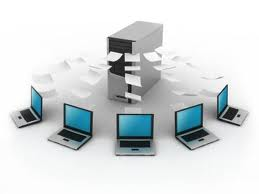 5/18/13
M. Al-Turany,  ACAT 2013, Beijing
8
FairRoot DB Design                                              (Old)
ASCII File
Configuration
parameters.
FairRoot
Run Manager
RunTime Database
Root File
Configuration
parameters.
IO Manager
Root File
MC-points
Digits, etc
Oracle
5/18/13
M. Al-Turany,  ACAT 2013, Beijing
9
parameter
object
FairRoot DB Implementation                       (Old)
HADES
Oracle only solution base on server-side PL/SQL code
different versions
Generic 
parameter container
name
type:  Int_t, Float_t, Double_t, Char_t,
          Text_t, UChar_t, class type
stored as byte array (RAW or BLOB)
number of values (single value or array)
class version
streamer info, root version for ROOT classes
own version management
any class derived from TObject decoded in the analysis interface by ROOT streamer
5/18/13
M. Al-Turany,  ACAT 2013, Beijing
10
FairRoot DB Design                                              (Old)
ASCII File
Configuration
parameters.
FairRoot
Run Manager
RunTime Database
Root File
Configuration
parameters.
IO Manager
Root File
MC-points
Digits, etc
Oracle
5/18/13
M. Al-Turany,  ACAT 2013, Beijing
11
FairRoot DB extended
ASCII File
Configuration
parameters.
FairRoot
Run Manager
RunTime Database
Root File
Configuration
parameters.
DB Interface
IO Manager
TSQLServer
Root File
MC-points
Digits, etc
Oracle
MySQL
Postgresql
5/18/13
M. Al-Turany,  ACAT 2013, Beijing
12
Re-design Database interface based on ROOT Database Connectivity (RDBC) API which provides uniform interface to Oracle, MySQL, PgSQL
Database Interface in FairRoot using TSQLServer
(MySQL, Oracle, PostGre,... )
Allows multiple connections to Dbs at runtime
Adds Version Management
Data type: Real and/or MC
Detector type
Date and Time Range
Reduces SQL coding
Simple Predefined Table
Only Simple SQL used
Ultimately Generic Container
Handles Write/Read access
5/18/13
M. Al-Turany,  ACAT 2013, Beijing
13
FairDB interface Concept
D. Bertini
GUI Report Queries
Offline 
Analysis Client
Monte Carlo Client
Online
Trigger
RunControl
LVL1
FairDB Interface
C++, ROOT
Connect
 SQL I/O
 Versions
 Caching
 Rollback
LVL2
TSqlServer
DBMS
LVL3
DBMS
DBMS
SQL
DBMS
5/18/13
M. Al-Turany,  ACAT 2013, Beijing
14
Version Management
D. Bertini
Version
STS CAL
Time
MVD CAL
MVD TEMP
Detector
Validity time range (UTC)
Time
RunID  t
5/18/13
M. Al-Turany,  ACAT 2013, Beijing
15
D. Bertini
Version Management
The Query process
Context ( Timestamp,Detector,Version) is the primary key
Context converted to unique SeqNo
SeqNo used as keys to access all rows in main table
System gives user access of all such rows
Validity Frame
Context
matched
900001020
900001020
Auxiliary validity table
900001020
Bigtable a Distributed Storage System for
Structured Data, Google inc. OSDI 2006
900001020
5/18/13
M. Al-Turany,  ACAT 2013, Beijing
16
Building & Testing system
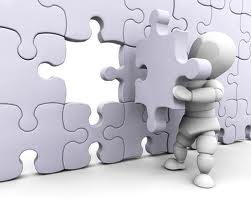 5/18/13
M. Al-Turany,  ACAT 2013, Beijing
17
Testing and building system
CMake
Creates  Makefiles (and/or project files) for different platforms.
Test support.
Large user base assures support.
CDash to handle data created with CMake
PHP framework
MySQL database
Both tools are open source.
5/18/13
M. Al-Turany,  ACAT 2013, Beijing
18
If someone experiments with new features in his local working copy and wants to test them (experimental build)
2. Configure, build and test
        on local machine
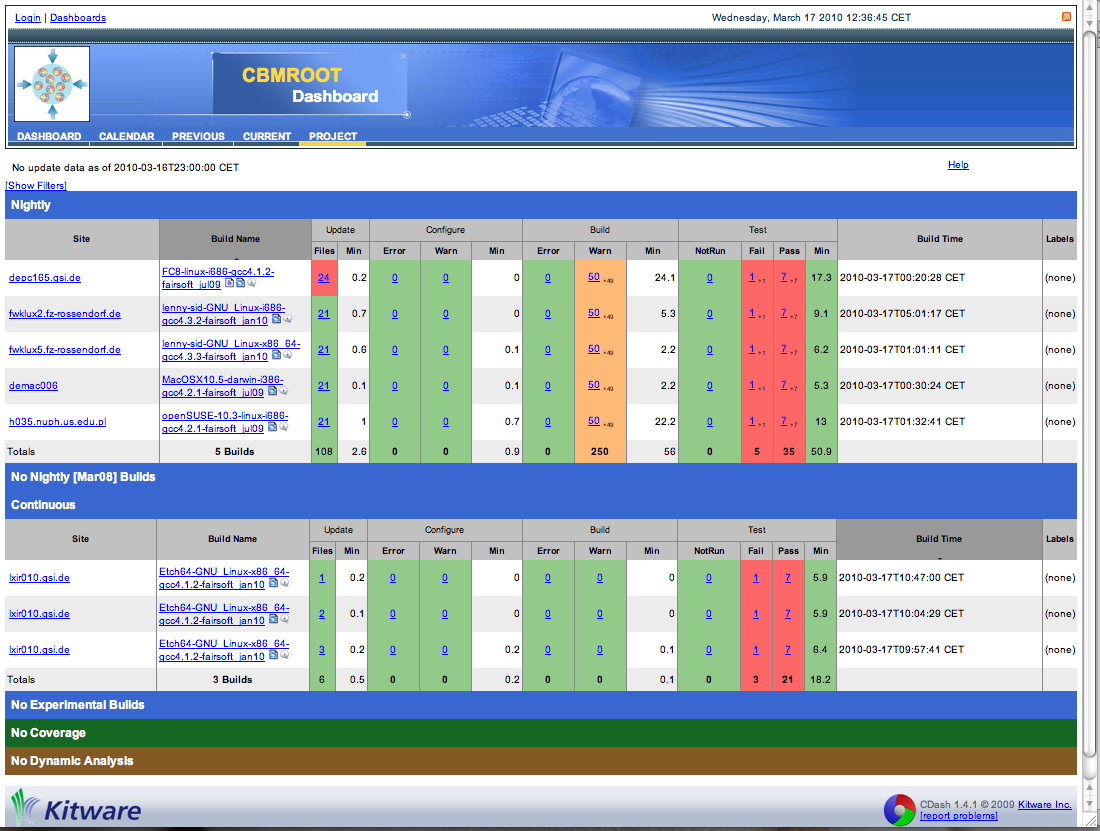 3. Send results automatically
       to central web page
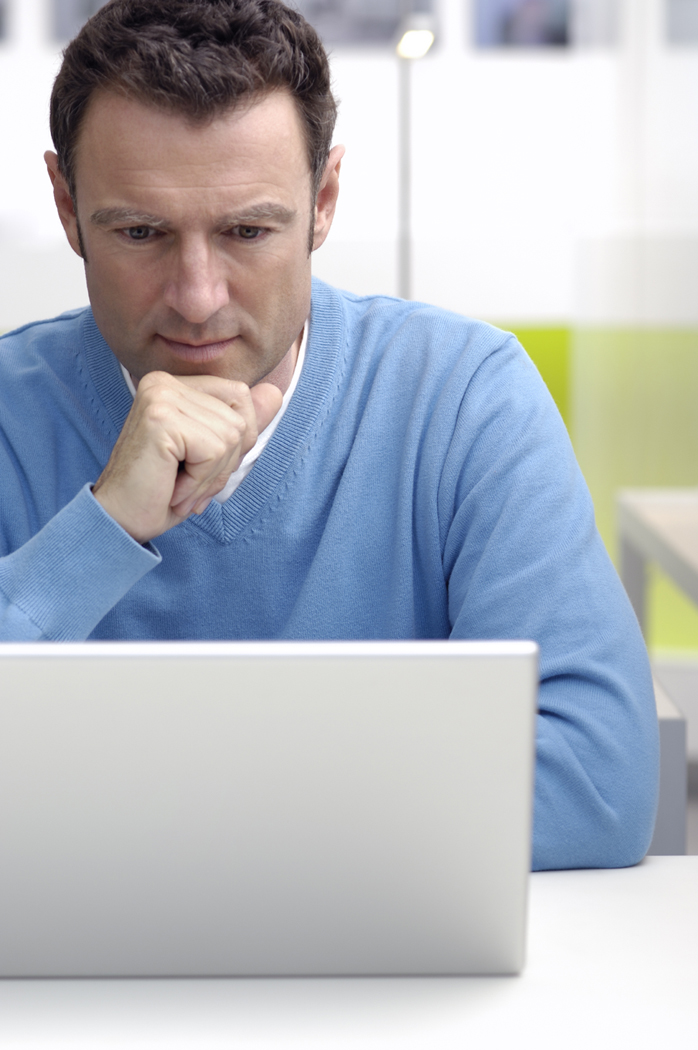 1. Update   (optional)
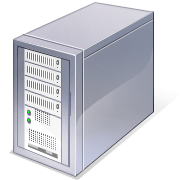 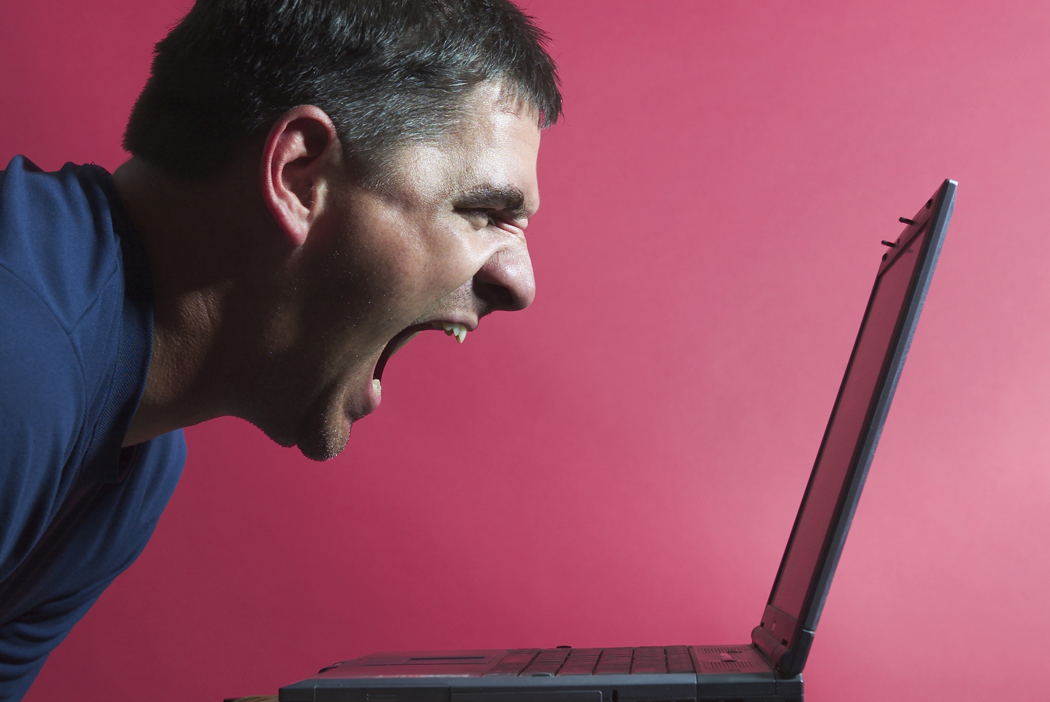 4. Dashboard prepares and display results
Central SVN repository
5. Developer check results
5/18/13
M. Al-Turany,  ACAT 2013, Beijing
19
If new code enters the central code base (continuous build)
Central SVN
 repository
Dedicated test server
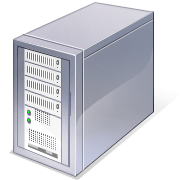 2. Basic checks: 
Style, etc
3. SVN triggers
 test server
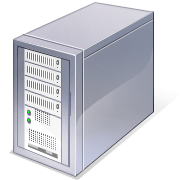 4. Configure, build and test
       on local machine
Pass
5. Send results automatically 
to central web page
Fail
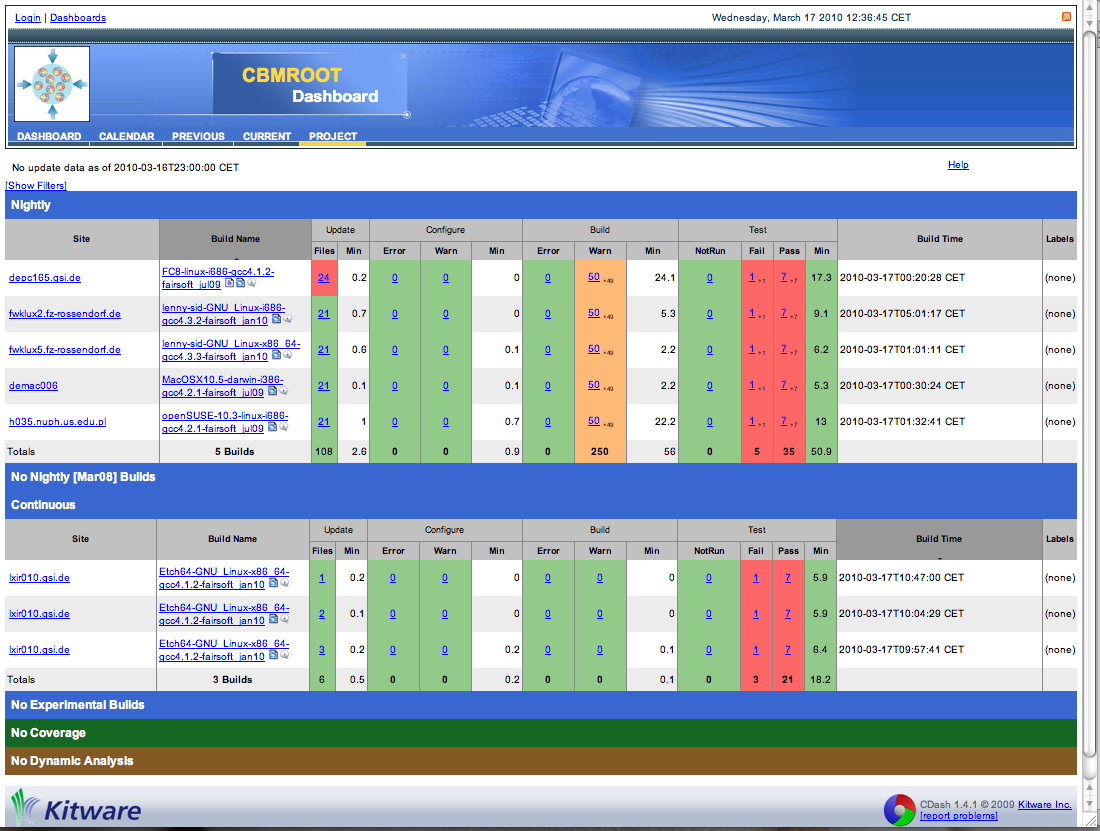 Reject commit
Developer
     commit code
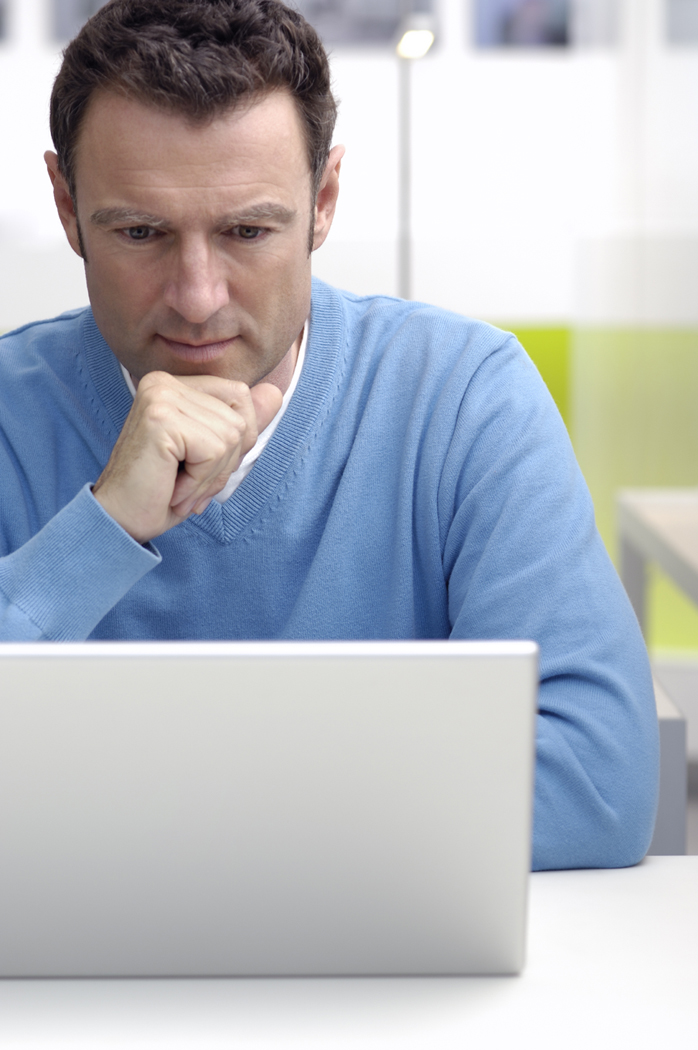 7. In case of problems  Dashboard sends an E-mail to Developer and Administrator
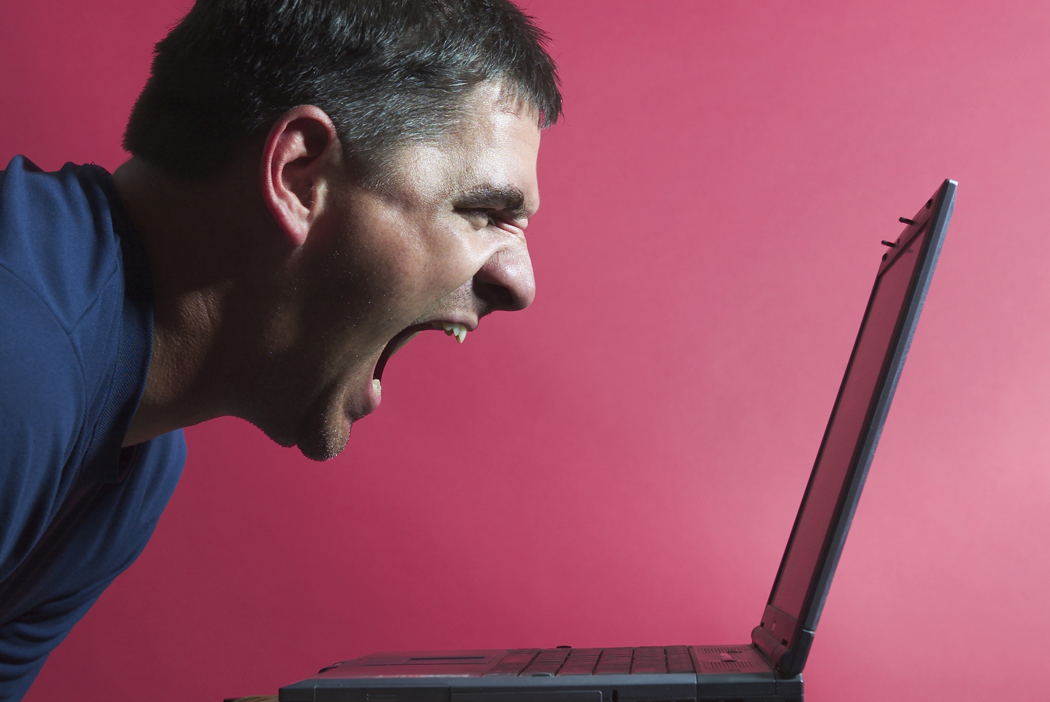 6. Dashboard prepares and display results
5/18/13
M. Al-Turany,  ACAT 2013, Beijing
20
From time to time a full check on all supported platforms should be done (nightly build)
Central SVN repository
5. In the morning Developers and Administrators check
    their mails and the dashboard. And the development
    cycle starts again
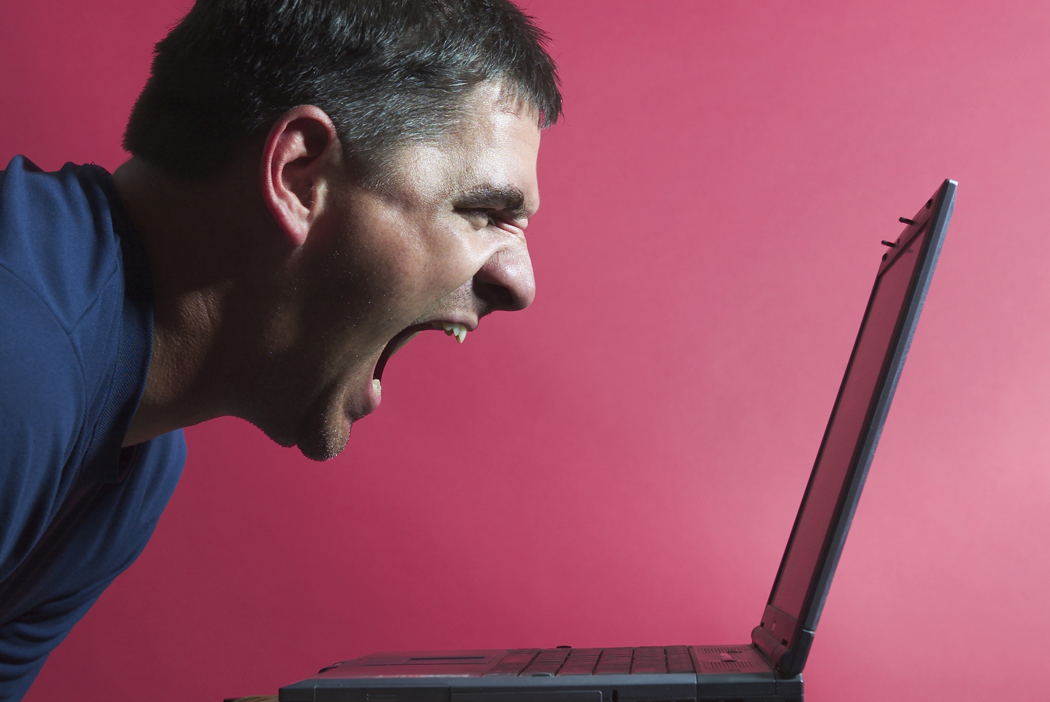 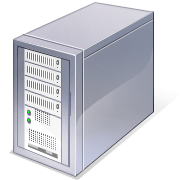 4. In case of problems 
     Dashboard sends
     an E-mail to Developer
     and Administrator
3. Dashboard prepares and display results
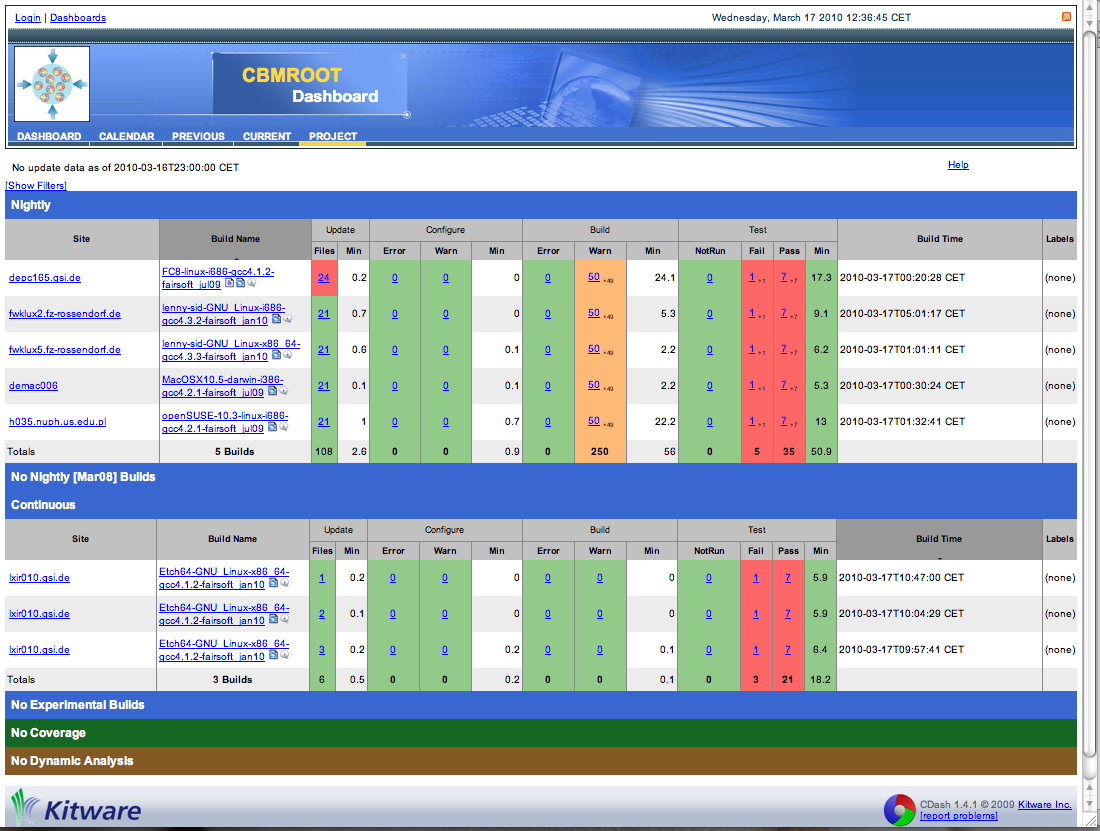 1. Update
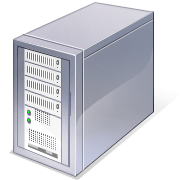 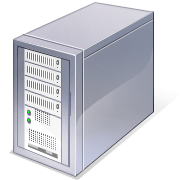 2. Send results automatically
    to central web page
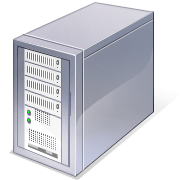 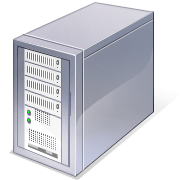 5/18/13
M. Al-Turany,  ACAT 2013, Beijing
21
New Data transfer layer for FairRoot
5/18/13
M. Al-Turany,  ACAT 2013, Beijing
22
Data transfer layer for FairRoot
FairRoot must be extended to support the continuous pipeline-processing scenario of the online analysis
Tasks have to be put on different compute nodes
Transport data using message queuing technology 
Scheme would also allow to enable concurrency in FairRoot for offline analysis
The long term plan is to have the same framework for online and offline
Flexible data transport for the online reconstruction of FAIR experiments
http://indico.ihep.ac.cn/contributionDisplay.py?contribId=72&sessionId=3&confId=2813
5/18/13
M. Al-Turany,  ACAT 2013, Beijing
23
Where we are going with FairRoot?
ROOT Files, Lmd Files, Remote event server, …
Root (Event loop)
ZeroMQ
FairRootManager
FairRunAna
FairTasks

Init()
Re-Init()
Exec()
Finish()
FairMQProcessorTask


Init()
Re-Init()
Exec()
Finish()
5/18/13
M. Al-Turany,  ACAT 2013, Beijing
24
Online (Test beams) support
5/18/13
M. Al-Turany,  ACAT 2013, Beijing
25
New Data sources and histogram server for online monitoring
FairRoot Analysis
Histogram server
System Directory
Data Source
DAQ
(MBS, …)
MBS client
Remote event server
Remote event server client
....
Online monitor
…..
Online monitor
Online monitor
Online monitor
Online monitor
5/18/13
M. Al-Turany,  ACAT 2013, Beijing
26
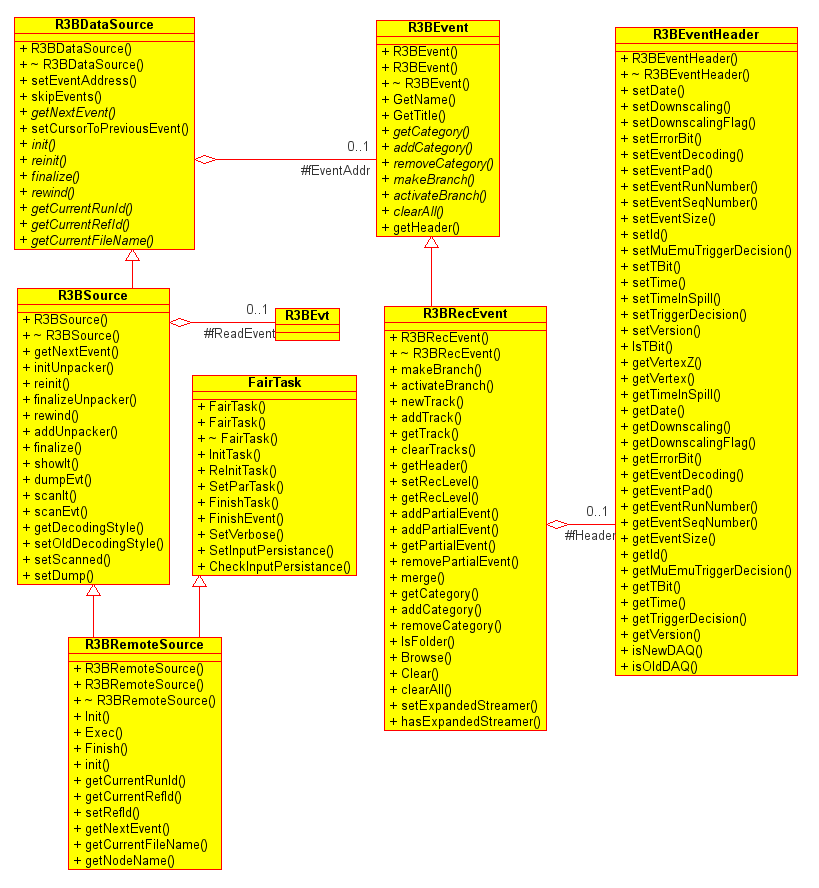 New Data Source for FairRoot
A client for the GSI remote event server is implemented 

Incoming data can be saved to root objects/files processed on the fly with offline code
5/18/13
M. Al-Turany,  ACAT 2013, Beijing
27
Summary
In the last year we moved from event by event simulation to time based (pile up simulation)
The database interface has been re-designed 
With the new source design, the offline code can run online and can be used for online monitoring
We are moving slowly toward massage passing concept.
Thanks!
5/18/13
M. Al-Turany,  ACAT 2013, Beijing
28